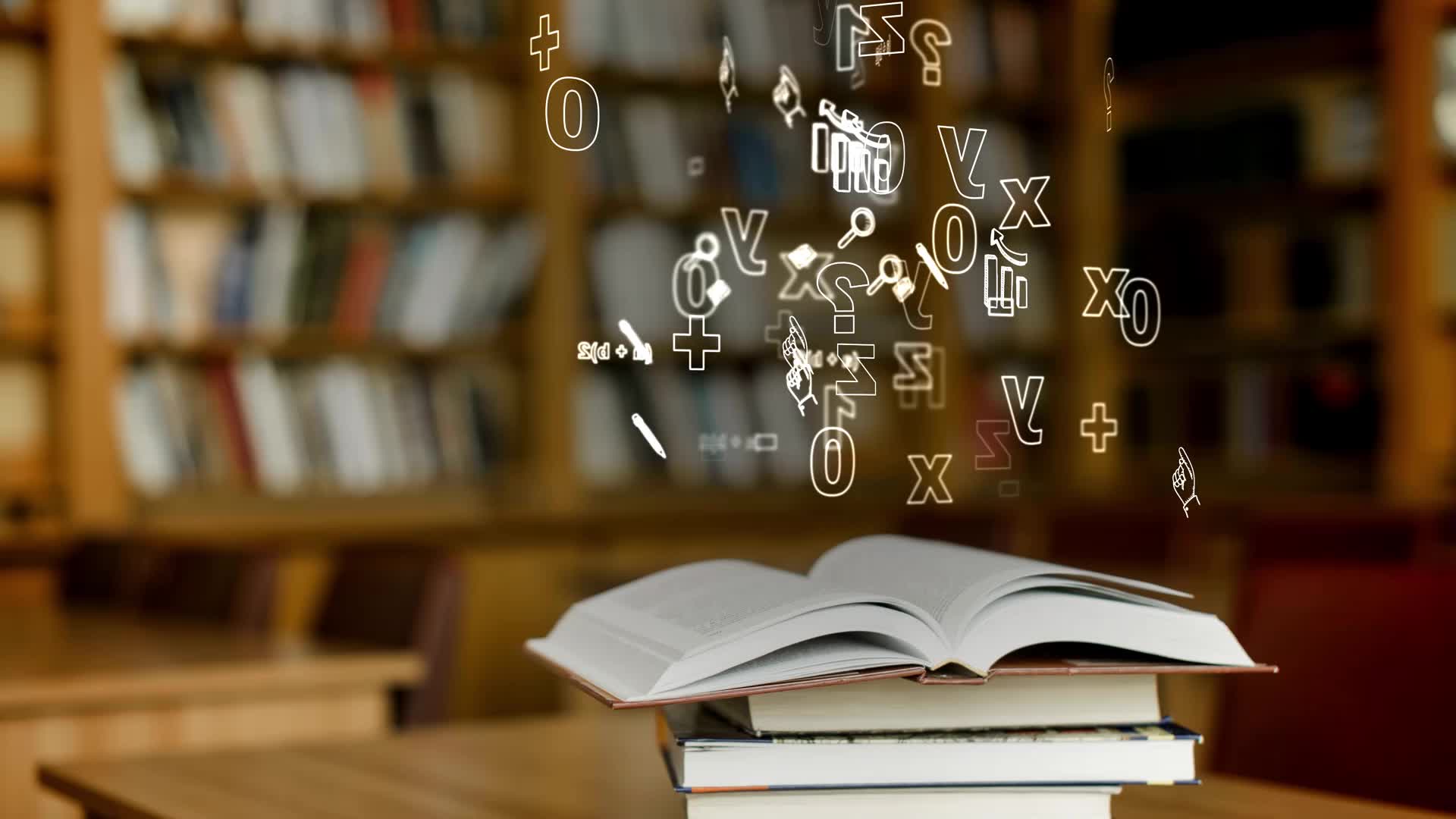 EXAMS & EAA
LOG IN TO YOUR REMS PORTAL
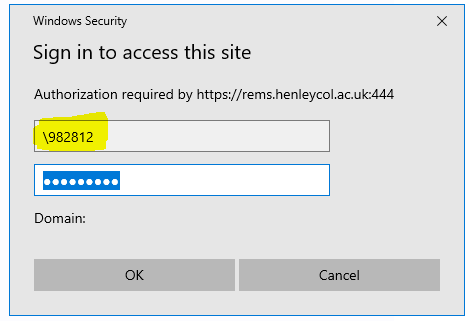 Back slash
Click on Learner Portal  --  My Details
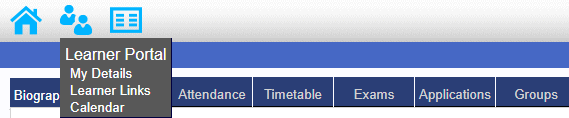 Click on Exams tab
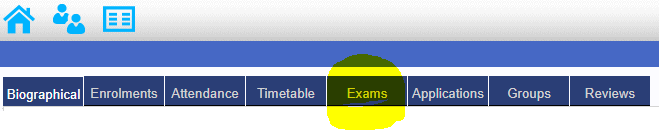 Click Timetable and it will show the exam date, title, start, finish, room and seat.
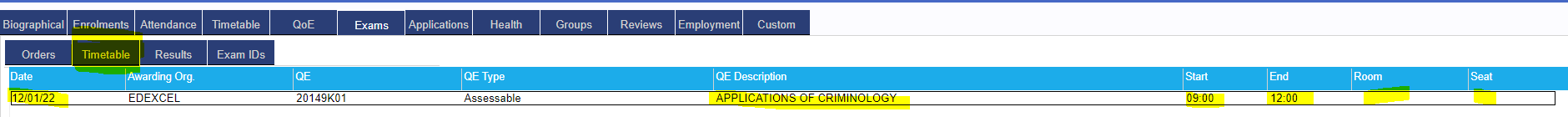 Instructions
EAA's  On your home page
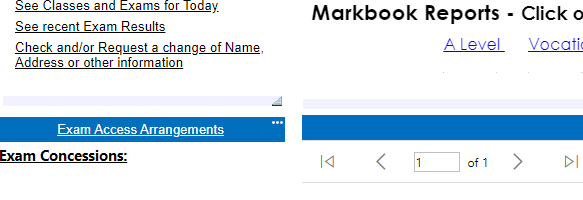 Contact details
Access to your Portal – ITServiceDesk@henleycol.ac.uk

Exam details –                nagr@henleycol.ac.uk
                                          Chmo@henleycol.ac.uk

EAA's -                            Exams@henleycol.ac.uk